HORIZON EIROPA
Programma «Apvārsnis Eiropa»
Portālshttps://ec.europa.eu/info/funding-tenders/opportunities/portal/screen/home
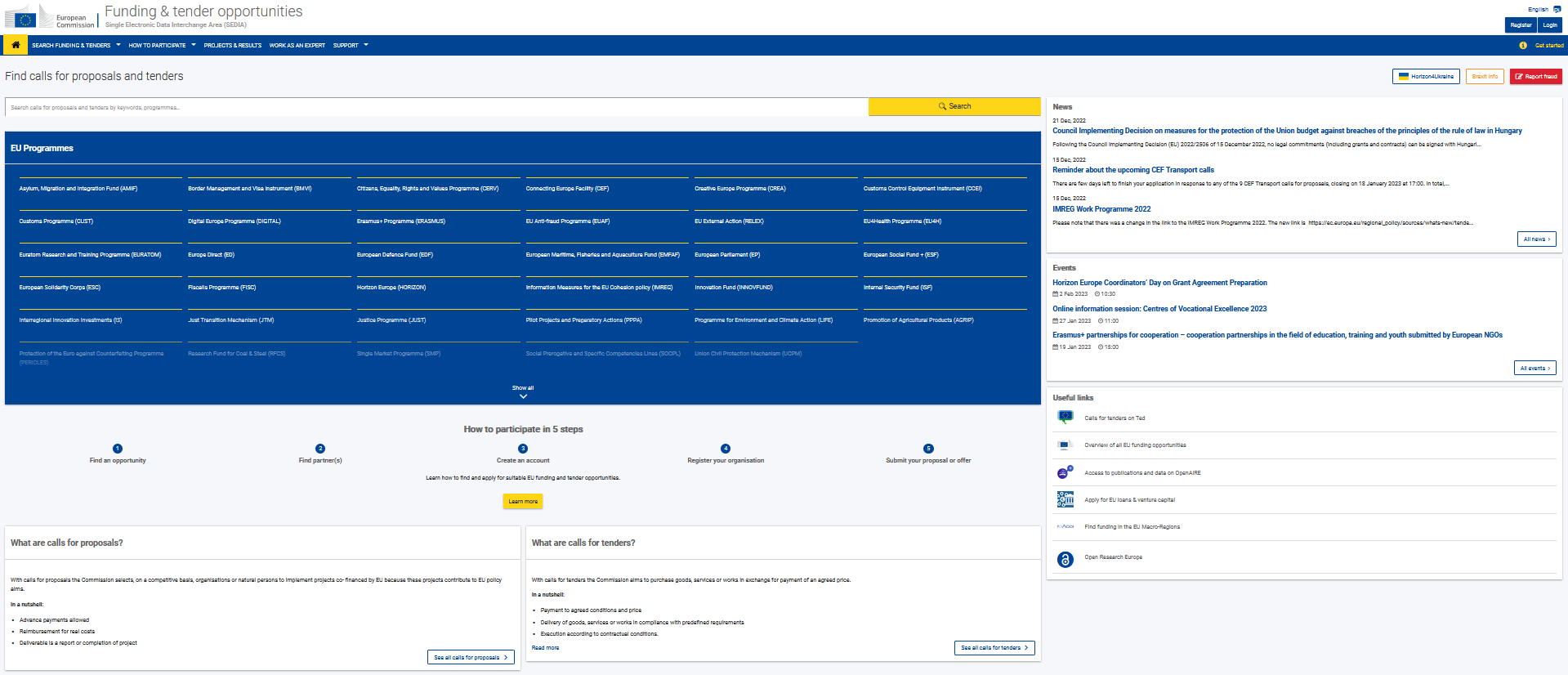 Konkursi? Kad un kur skatīties ?
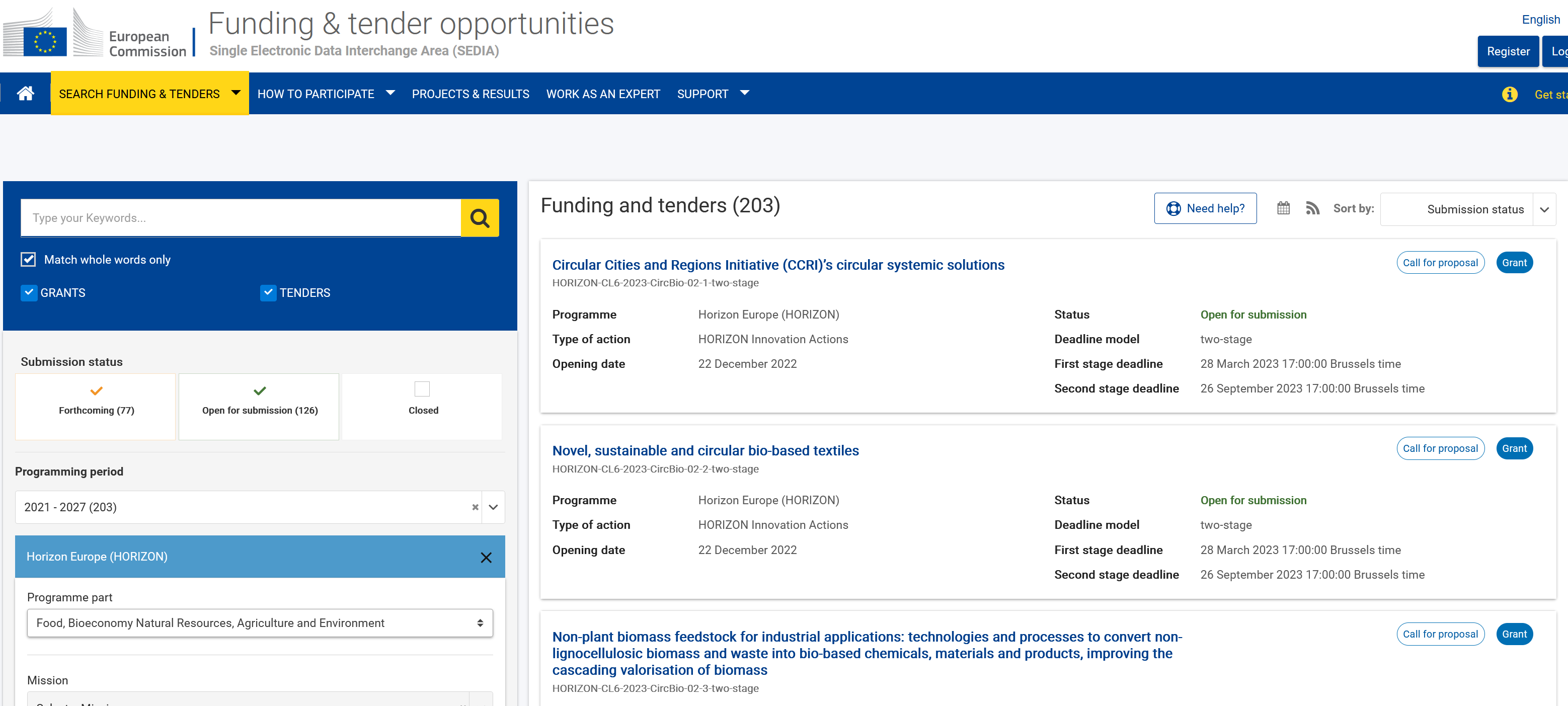 Funding & tender oppotunities
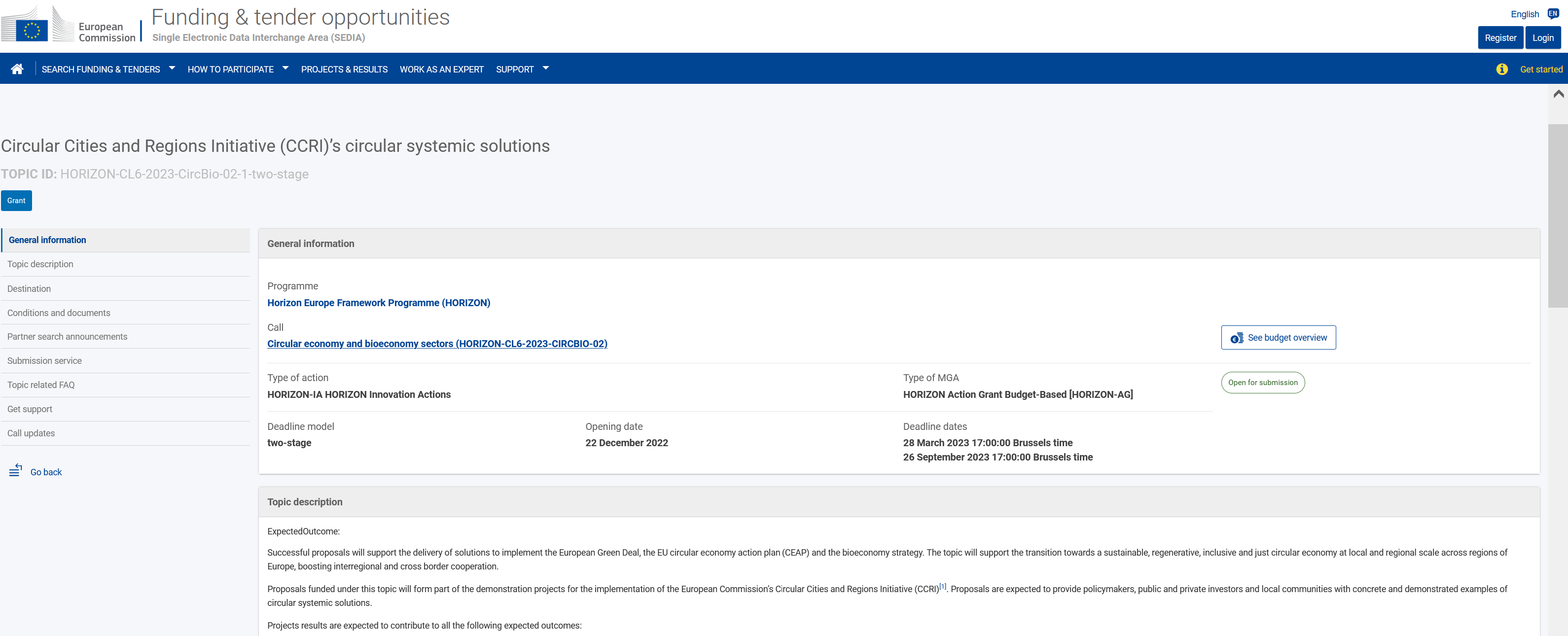 Izvirzītie jautājumi?
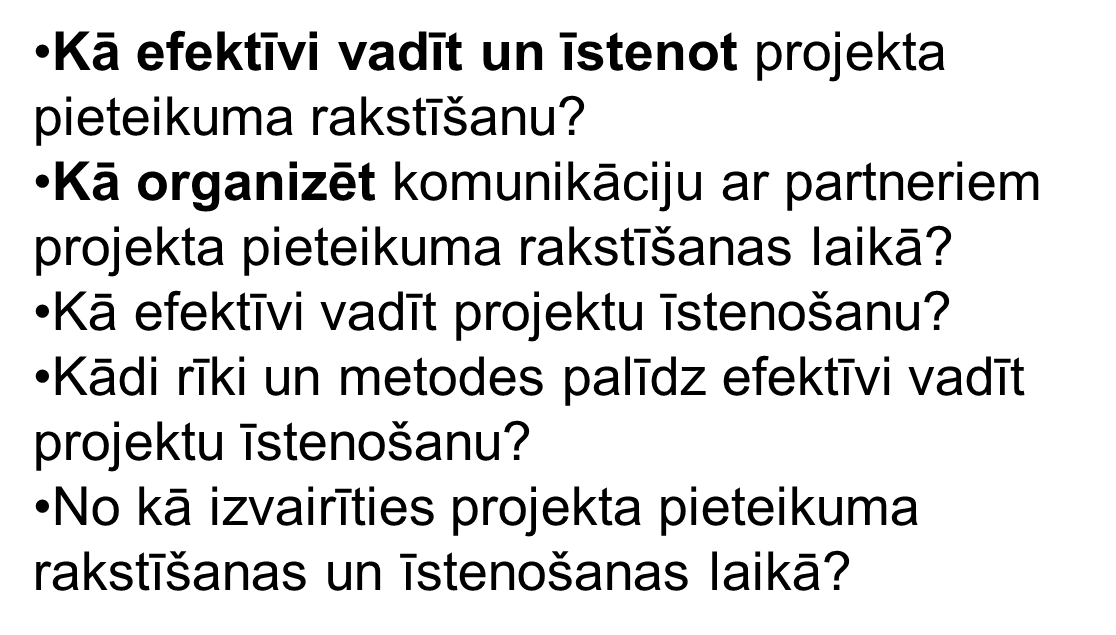 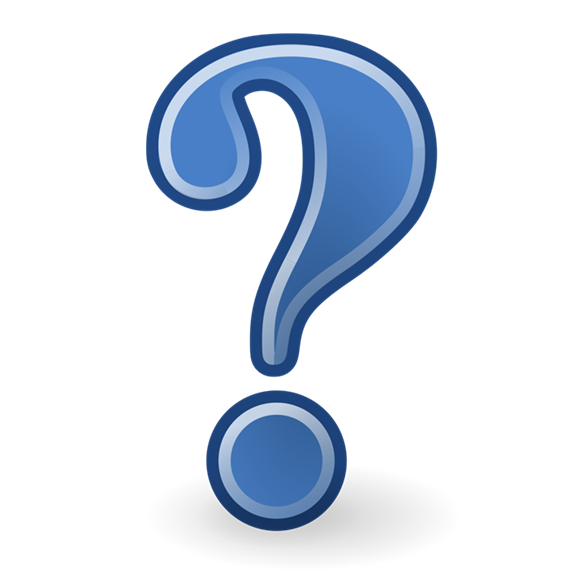 Projekta būtība un veidi
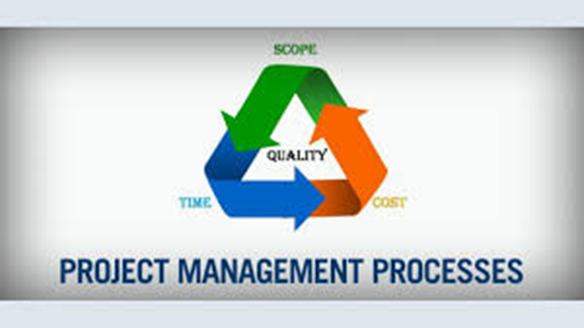 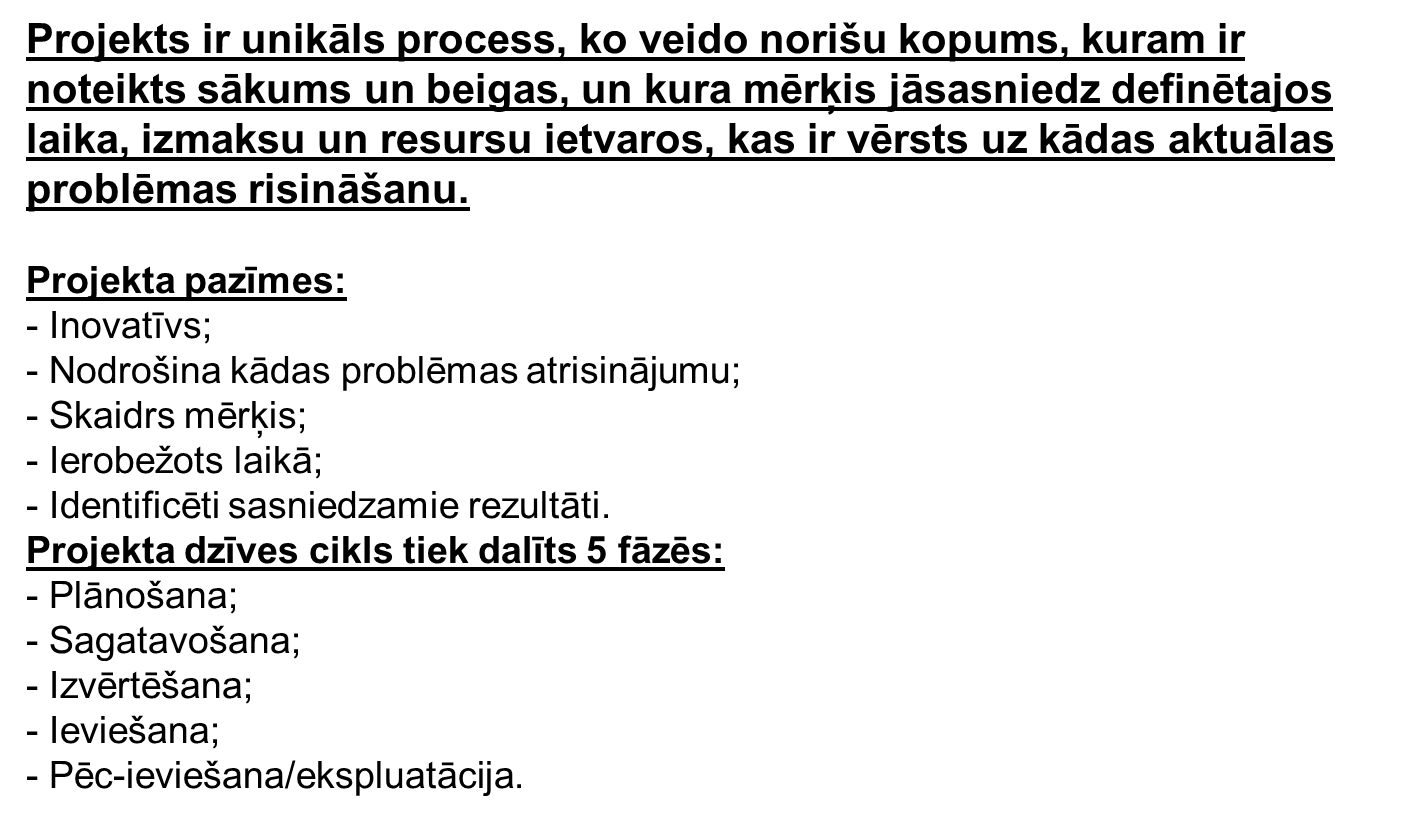 Projektu izstrādātājiem
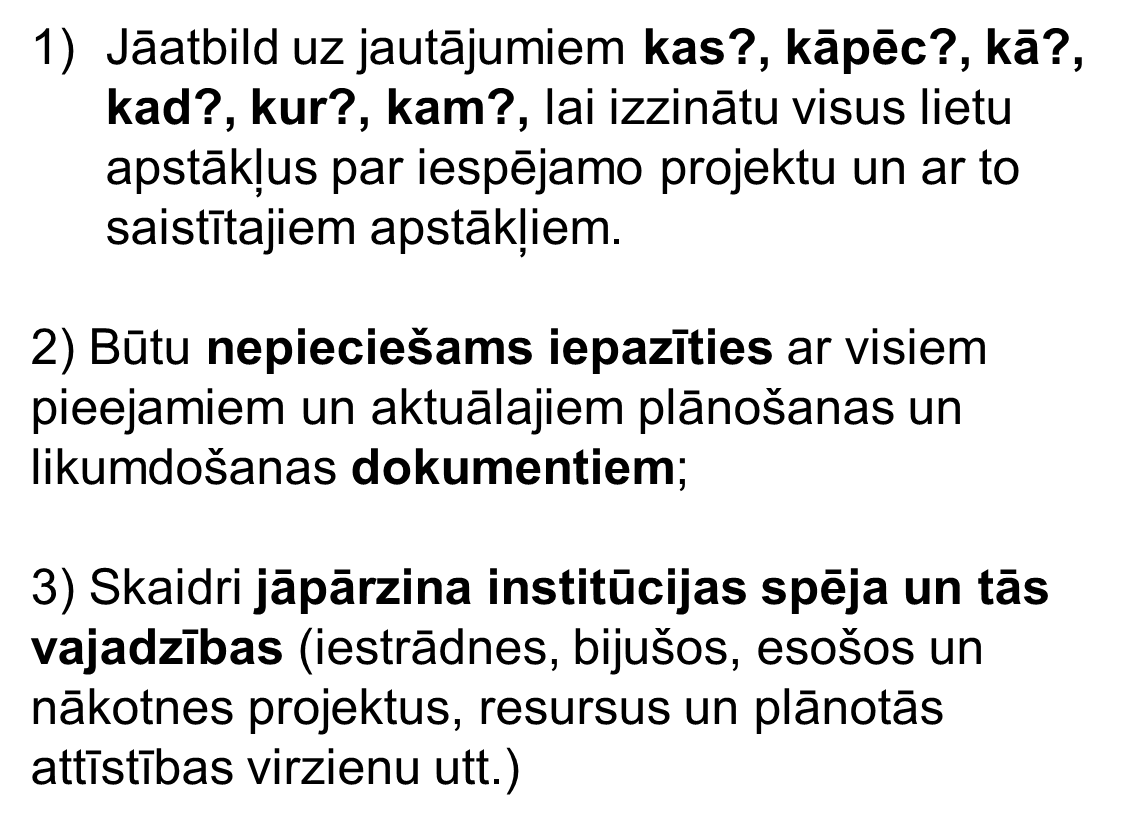 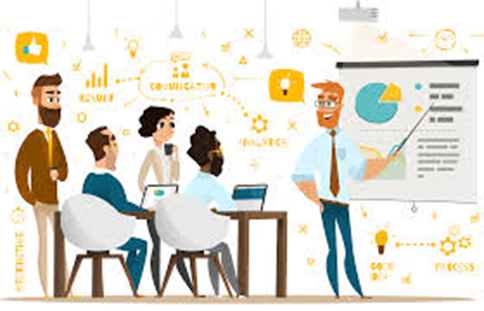 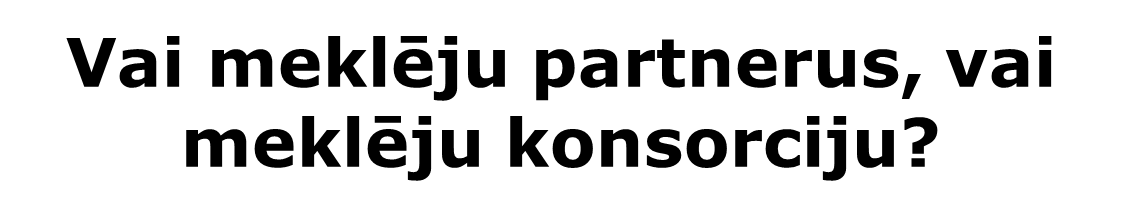 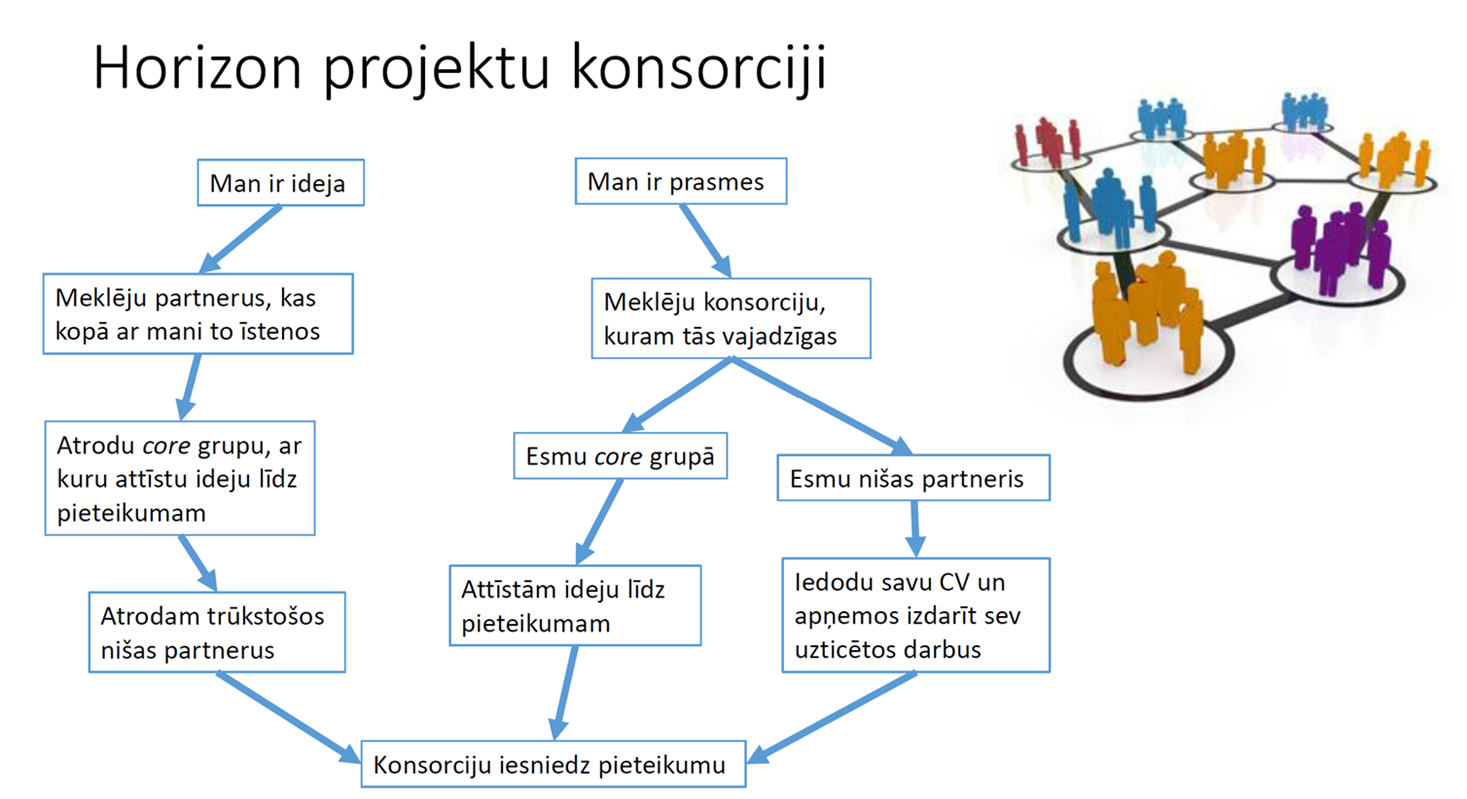 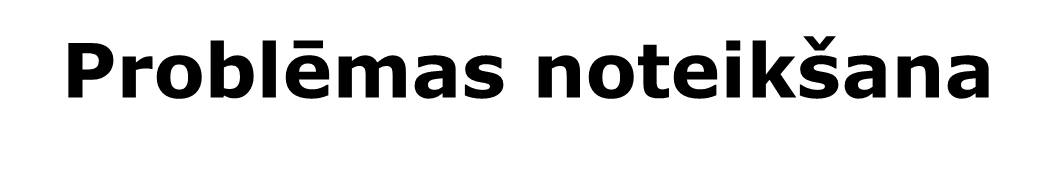 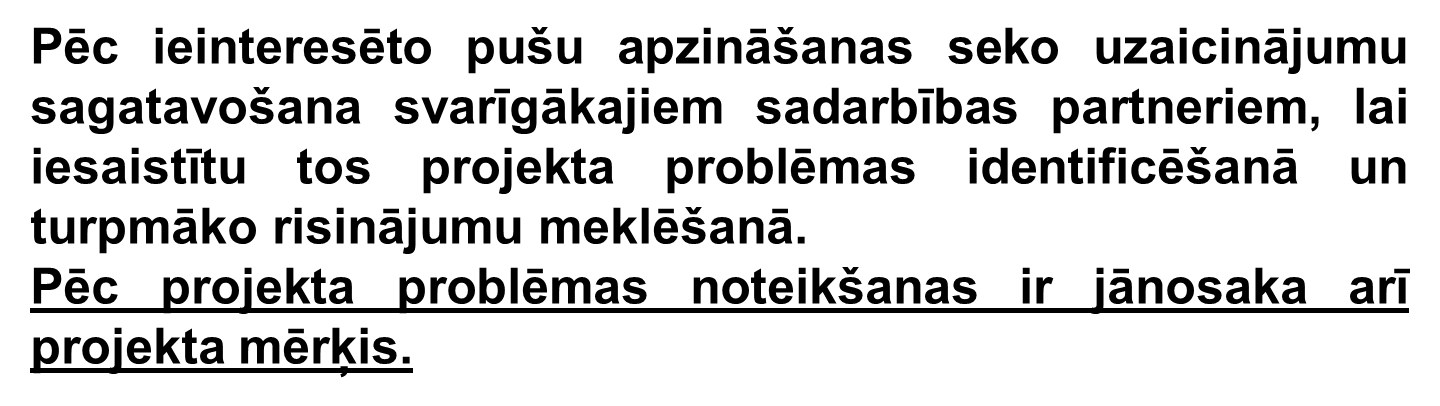 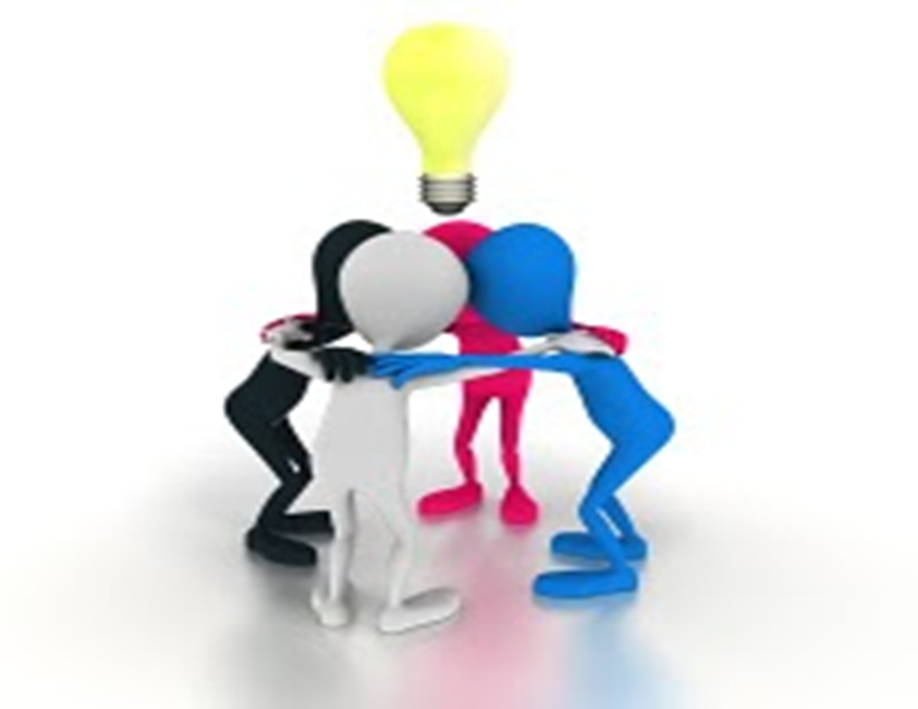 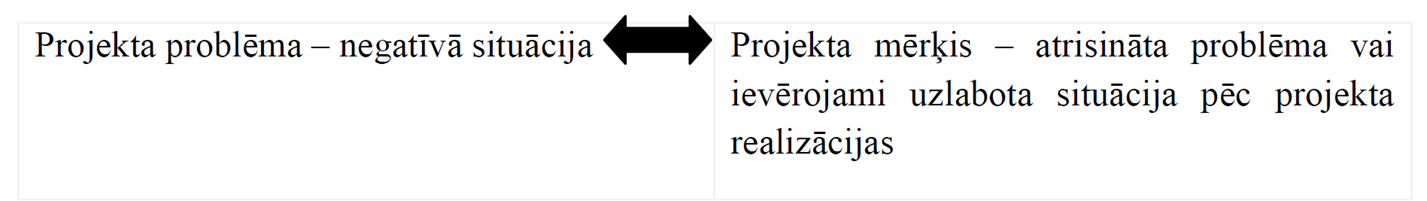 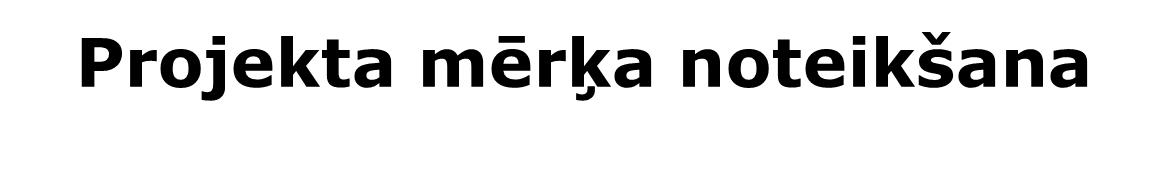 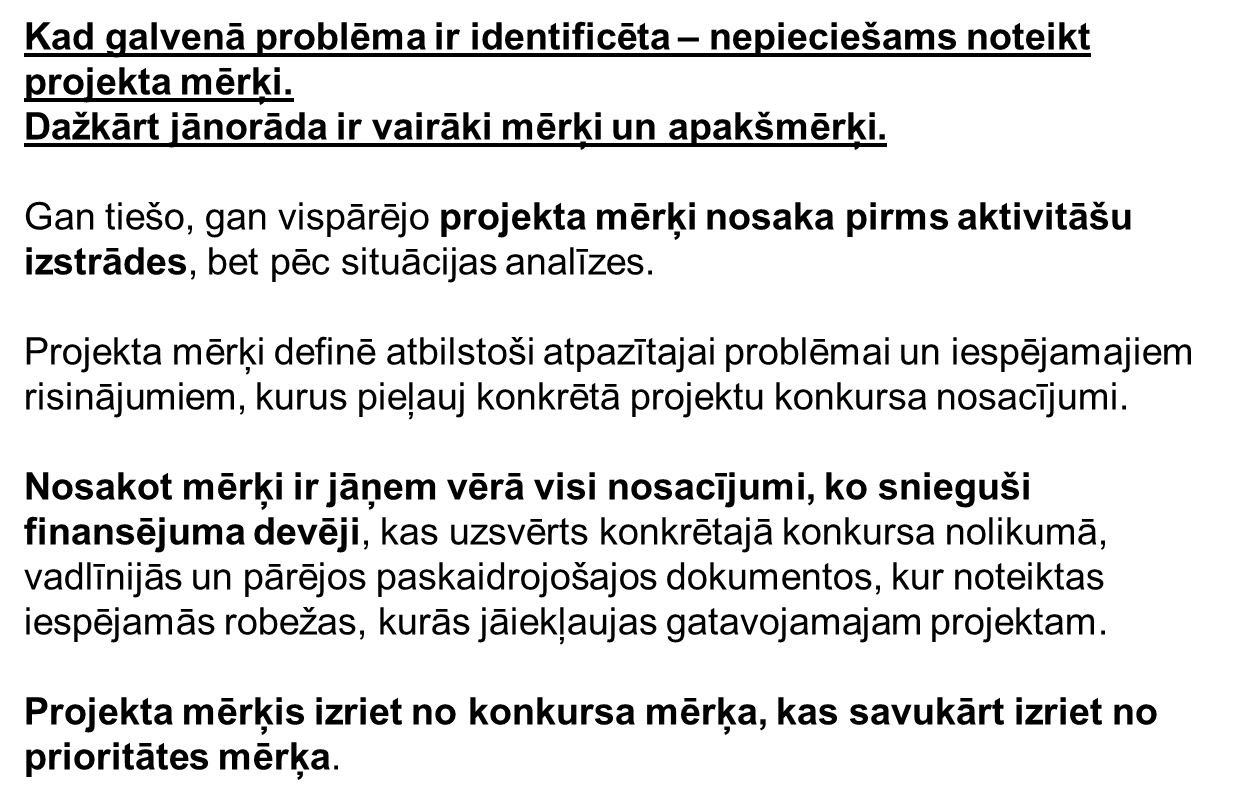 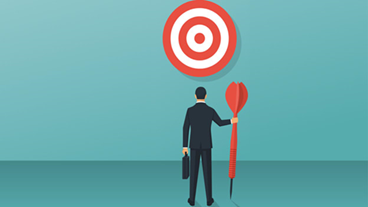 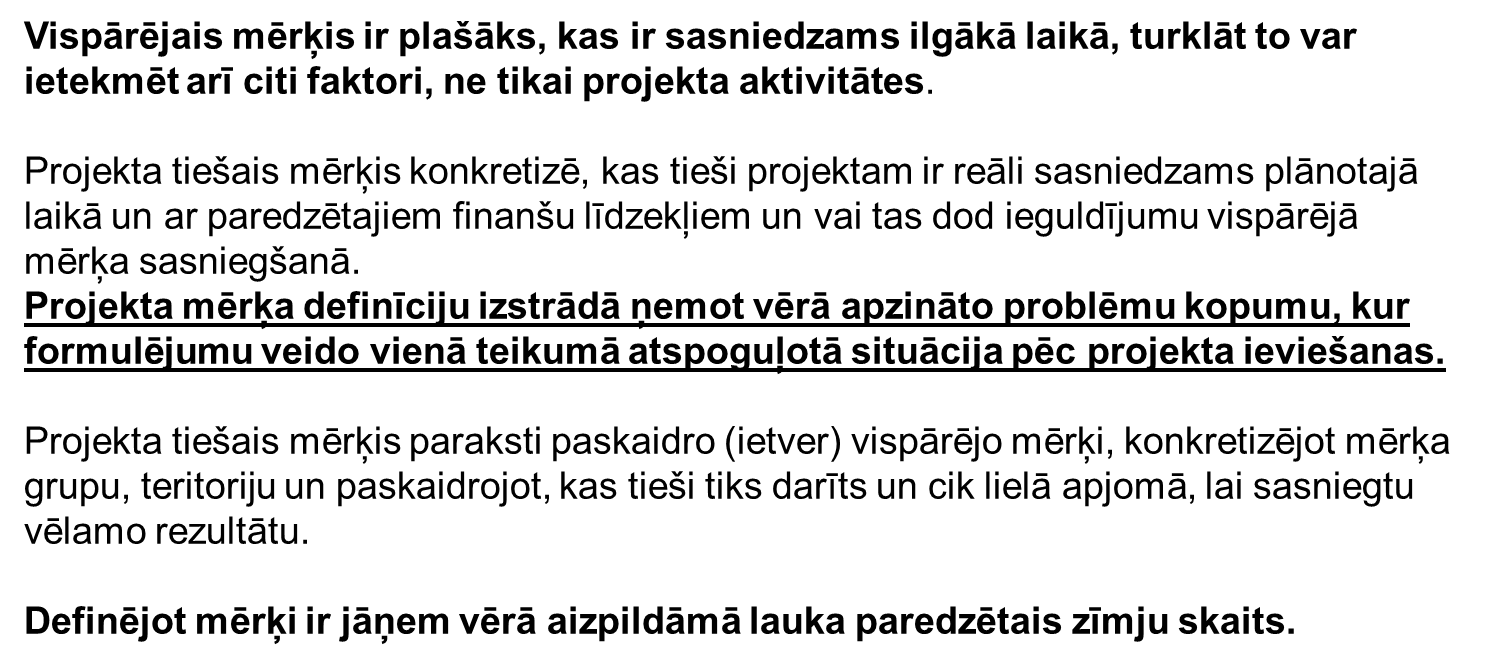 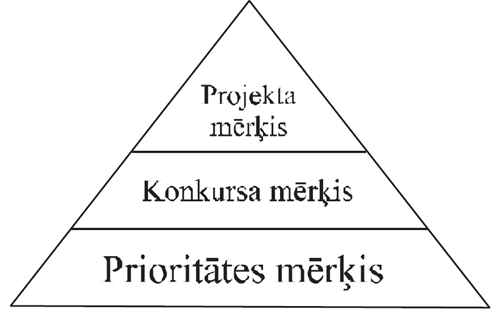 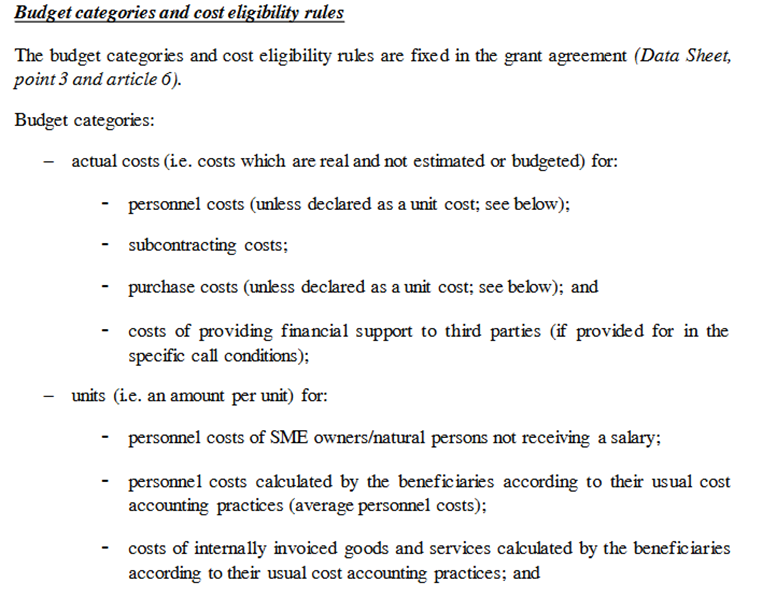 Izmaksu kategorijas
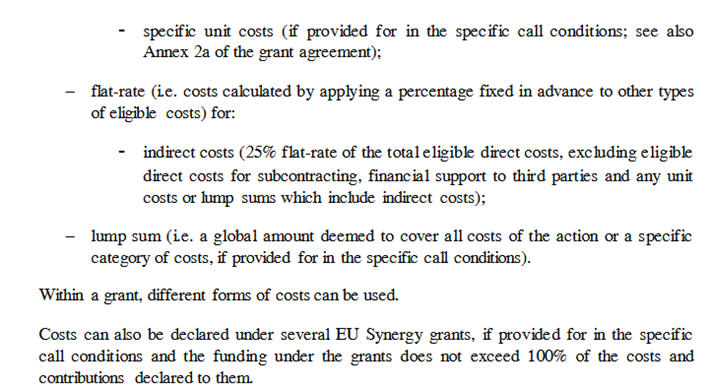 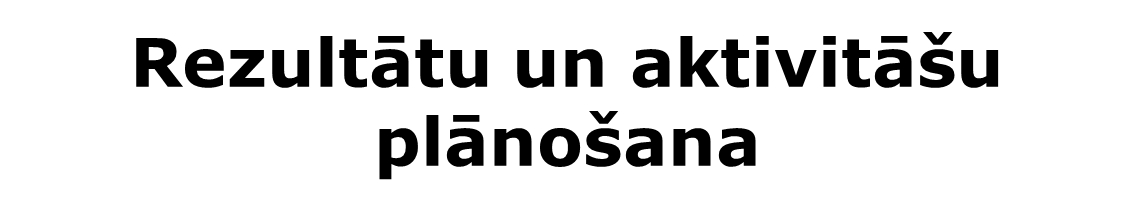 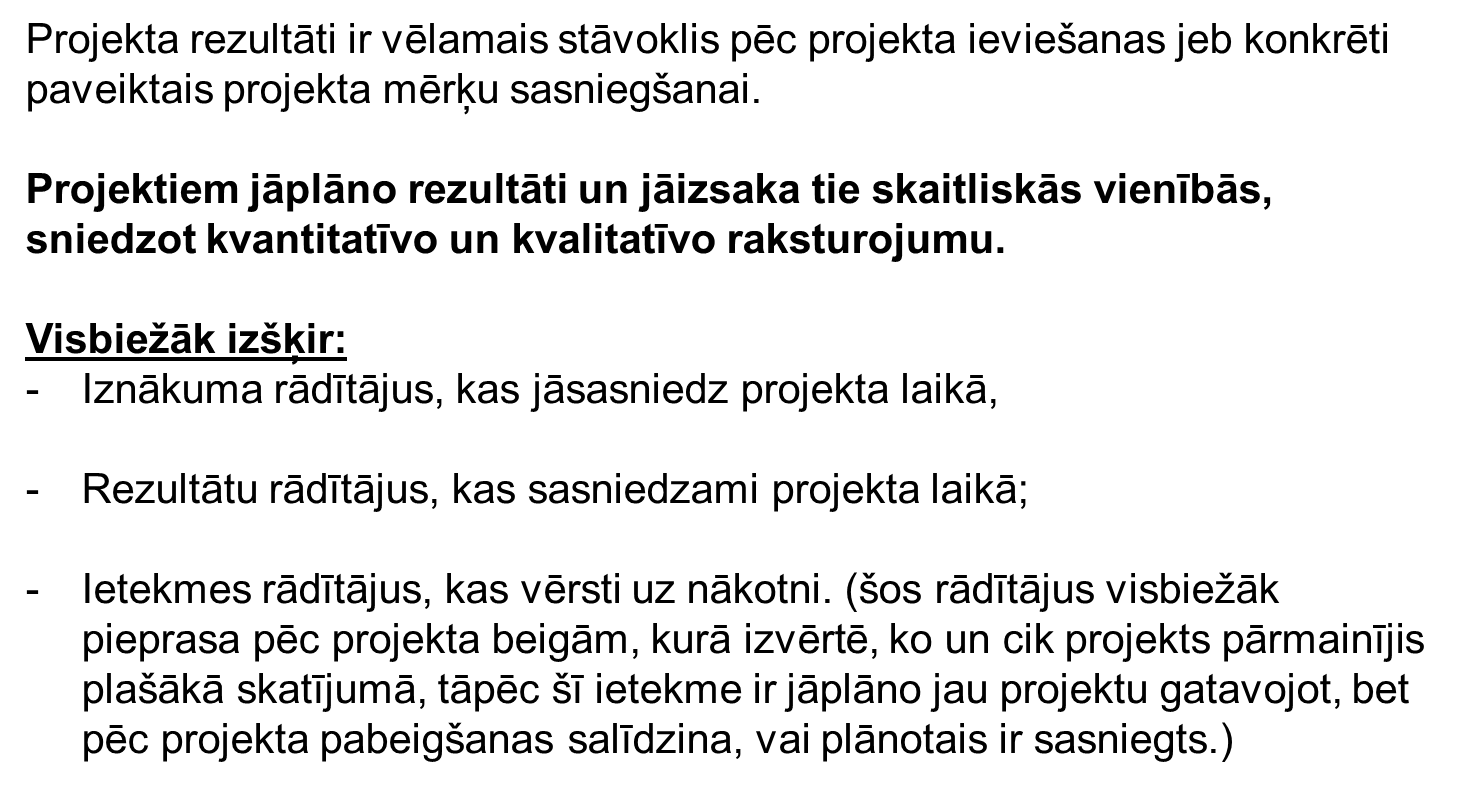 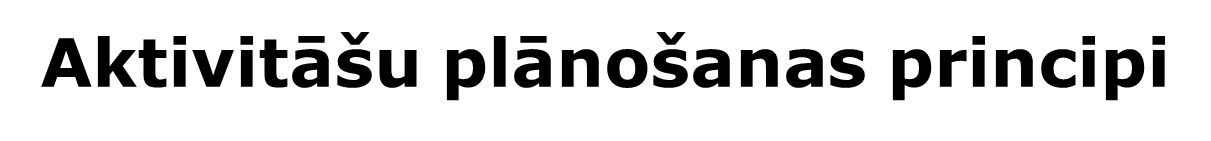 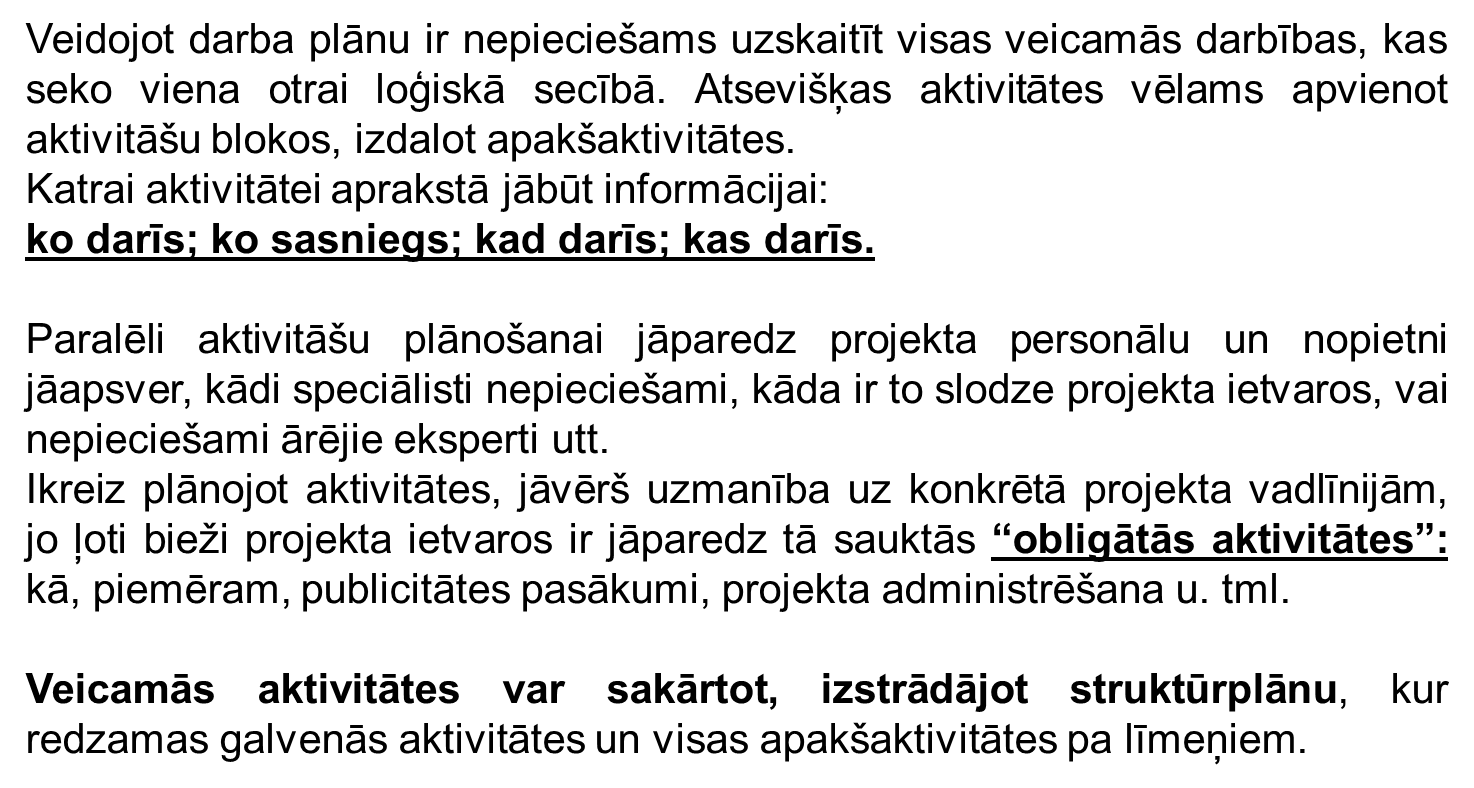 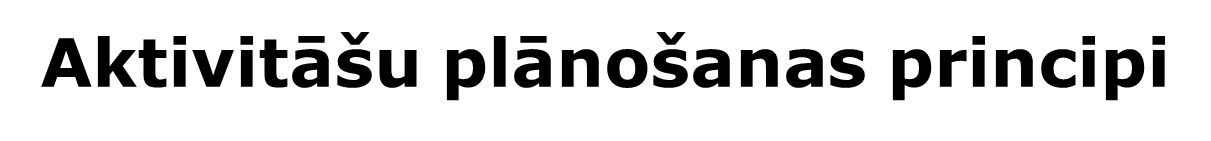 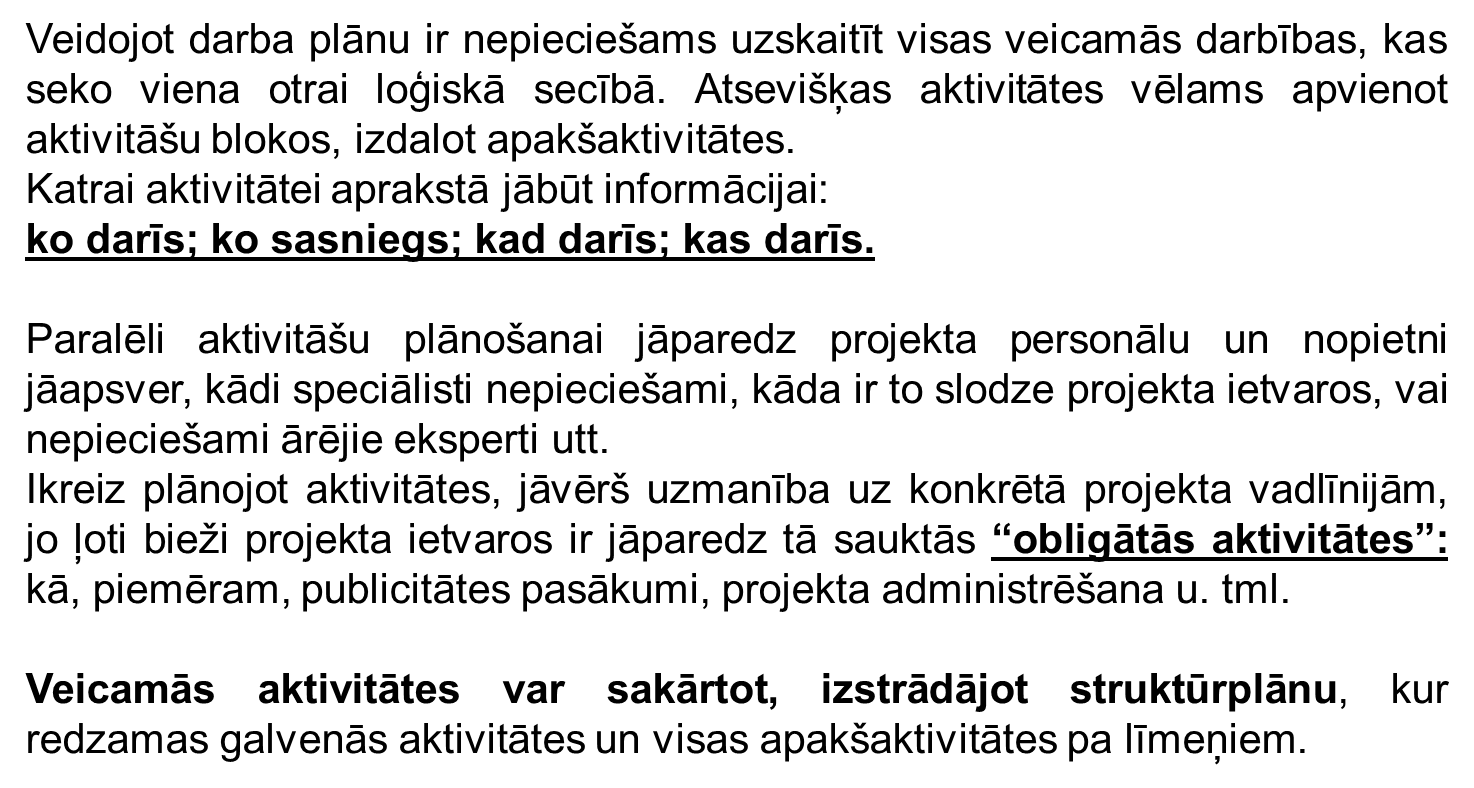 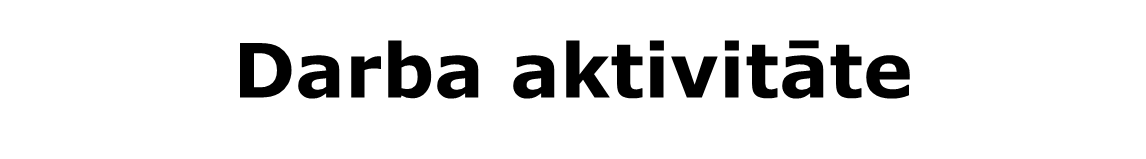 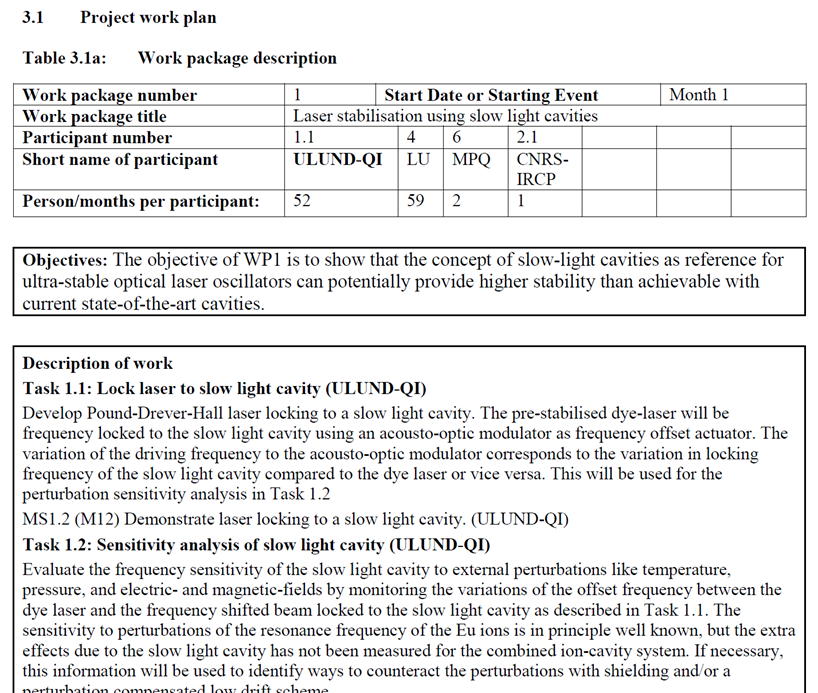 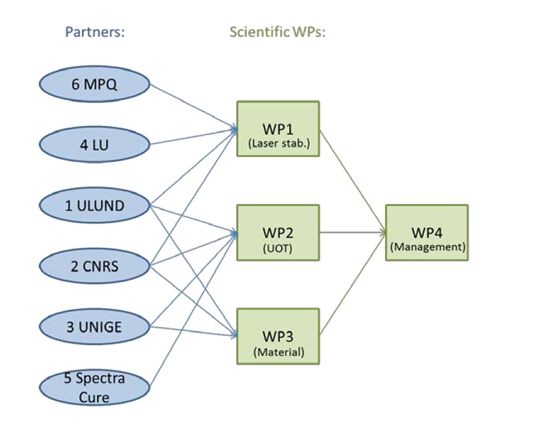 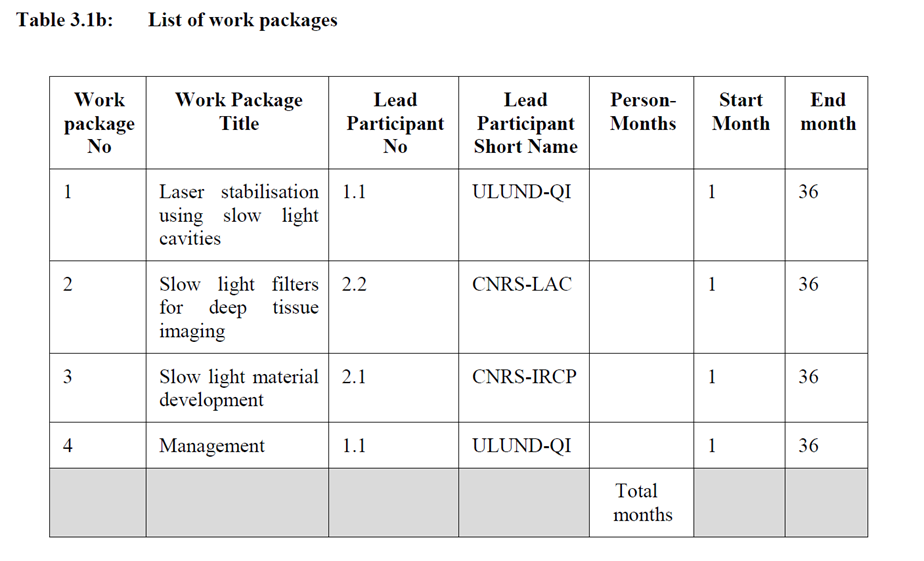 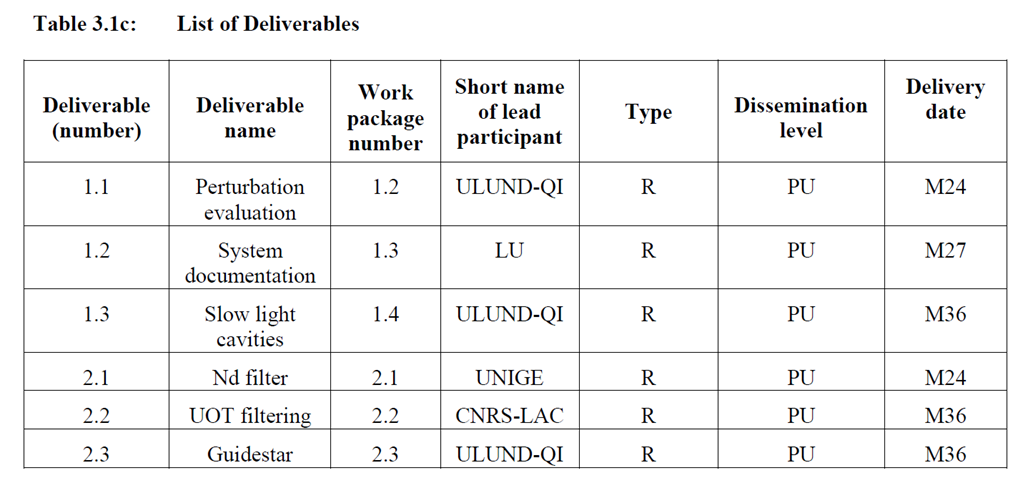 Projekta pieteikuma Budžets
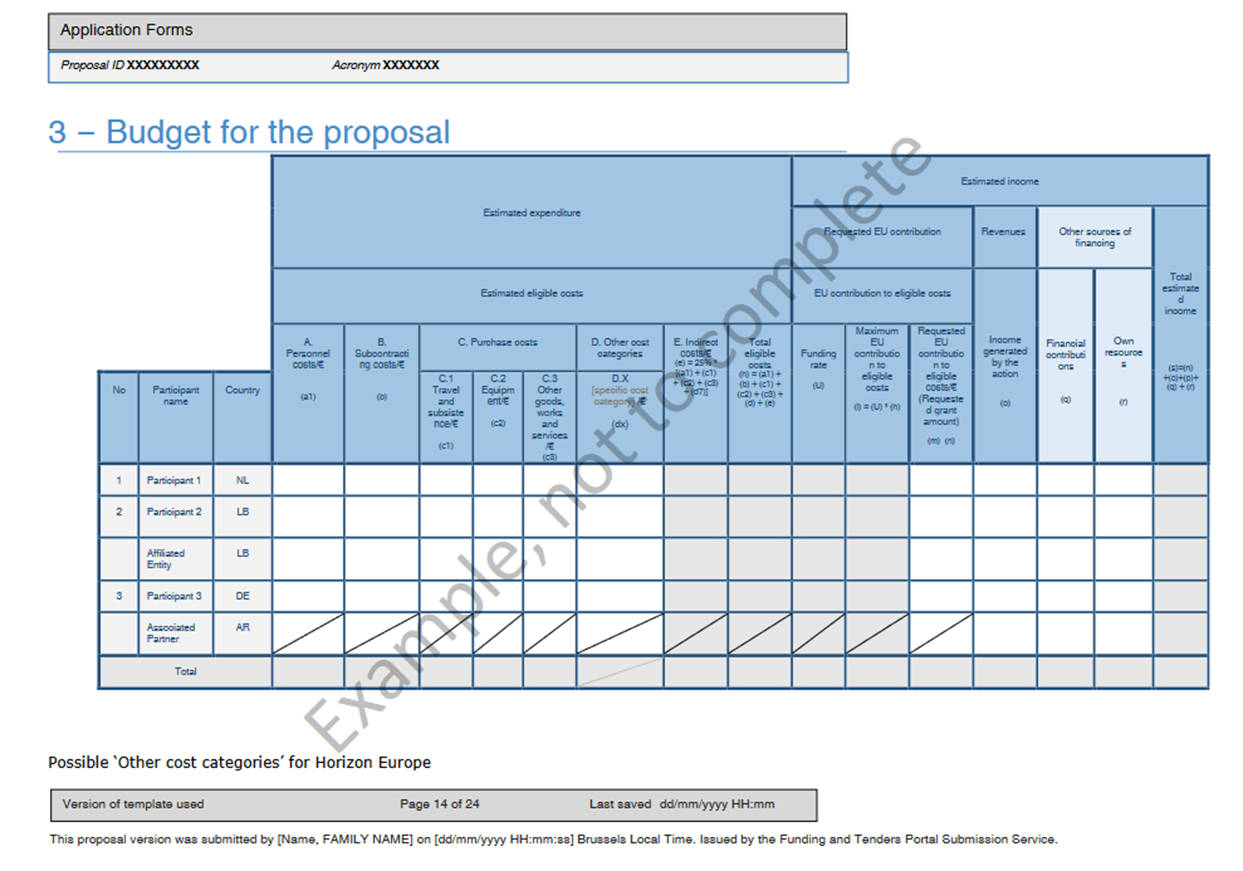 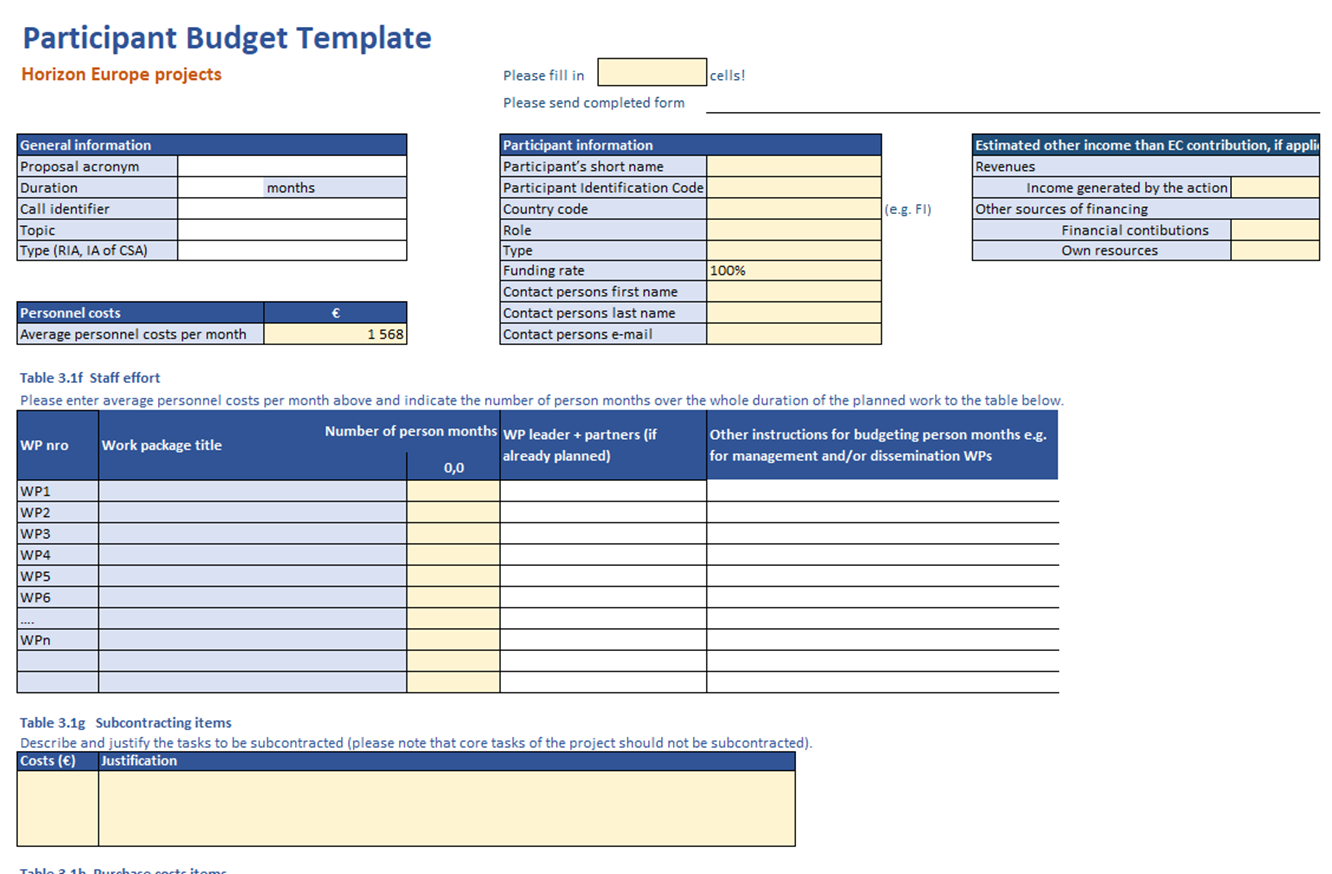 Paraugi….
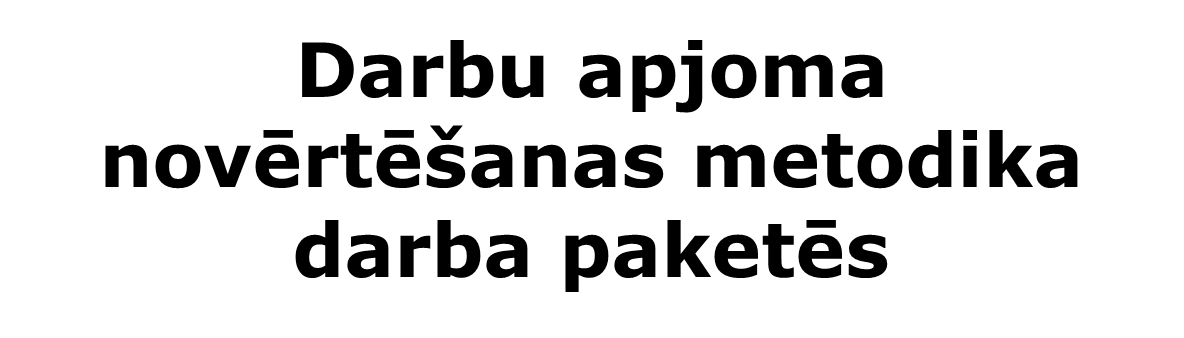 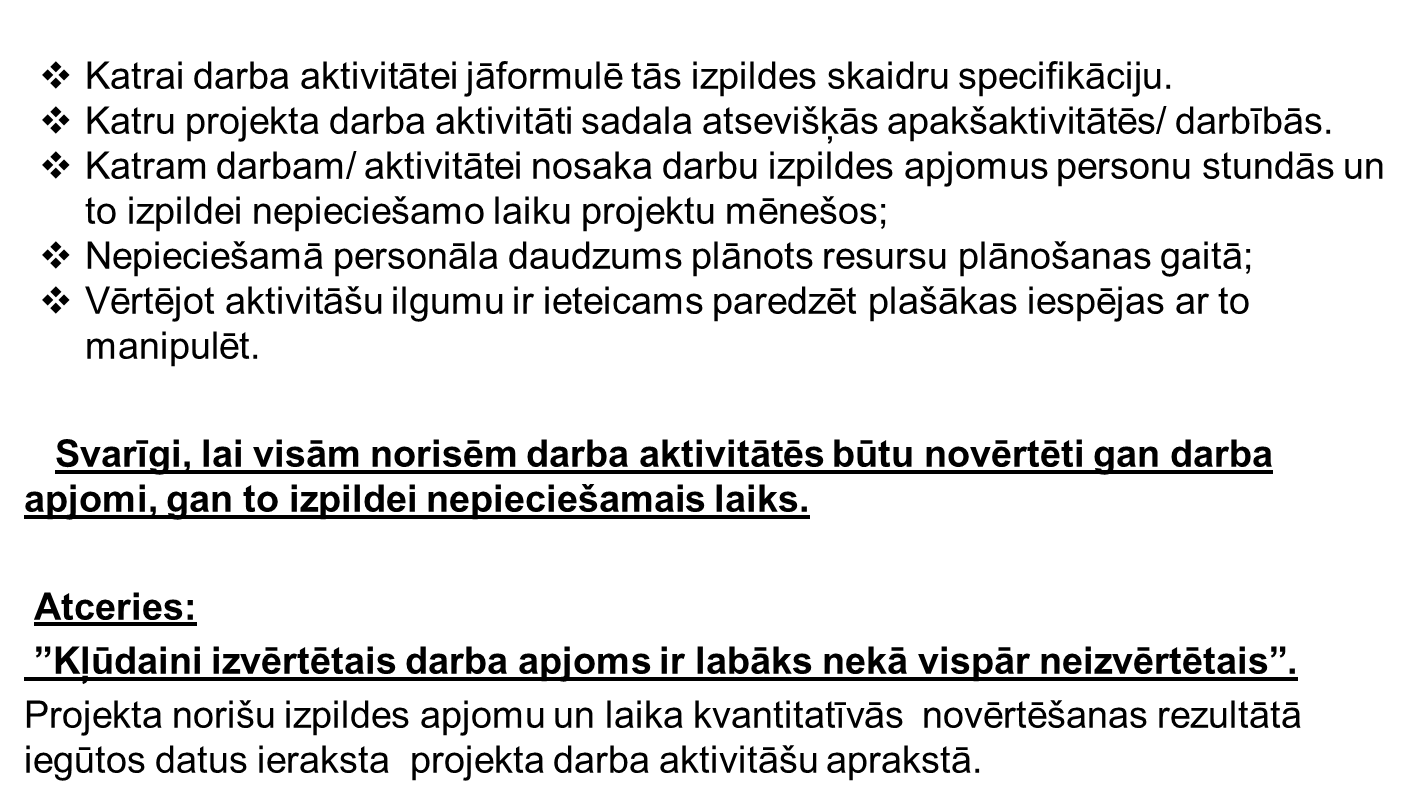 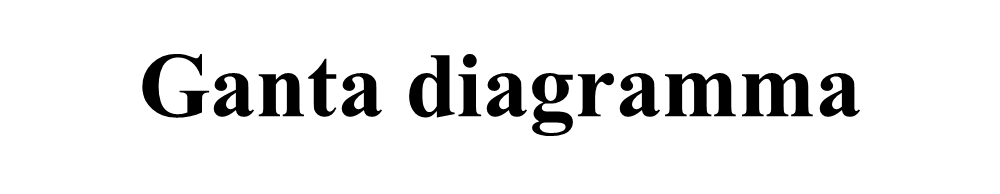 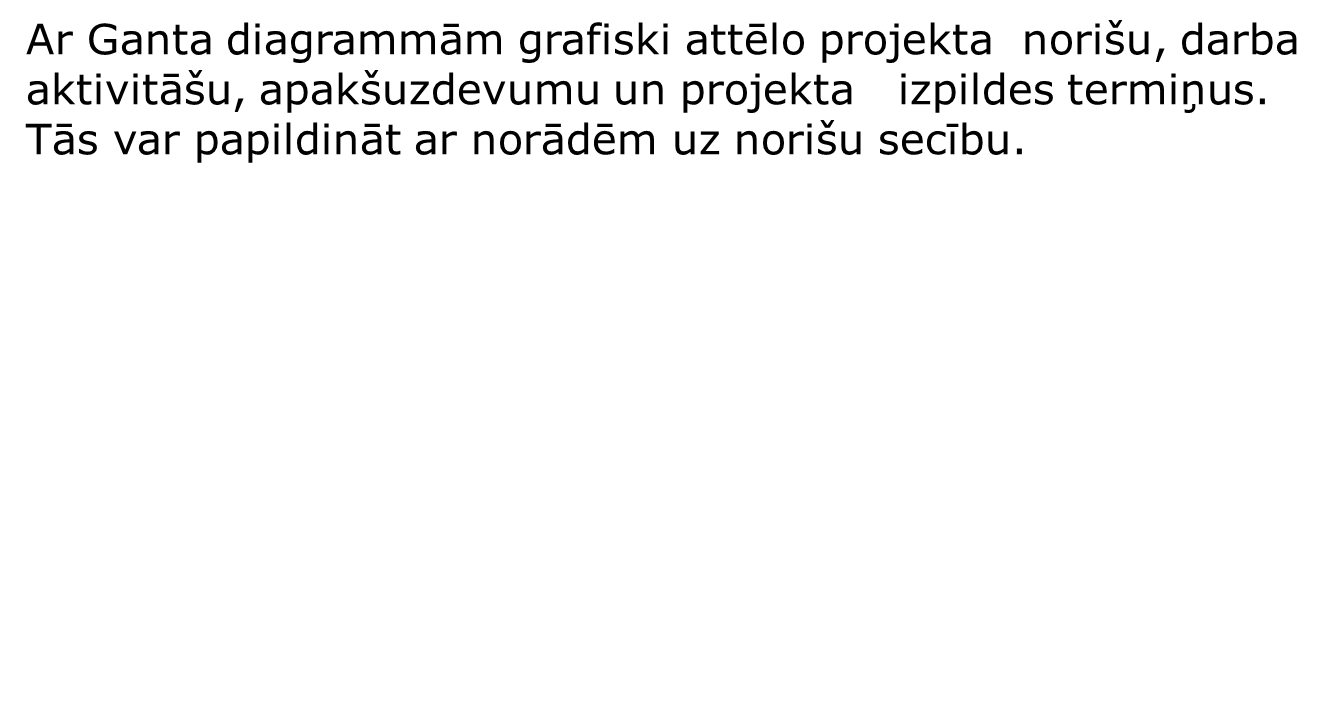 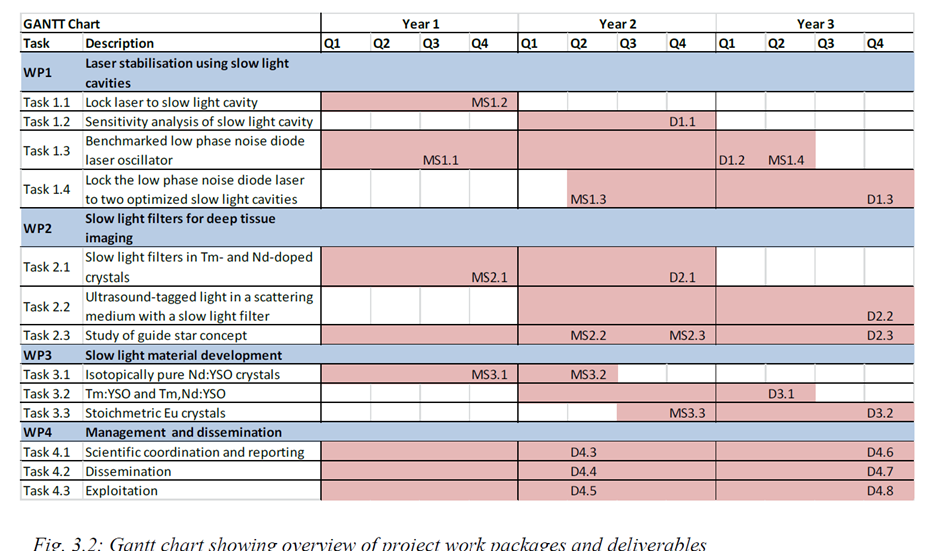 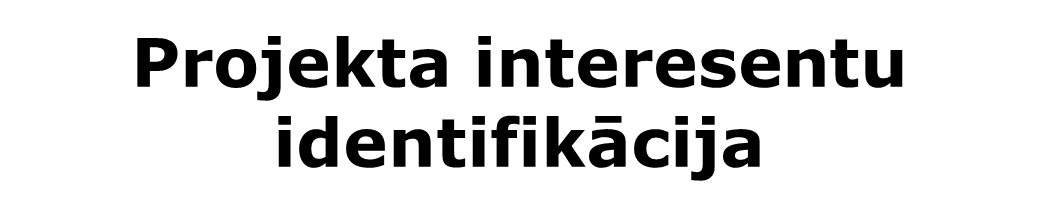 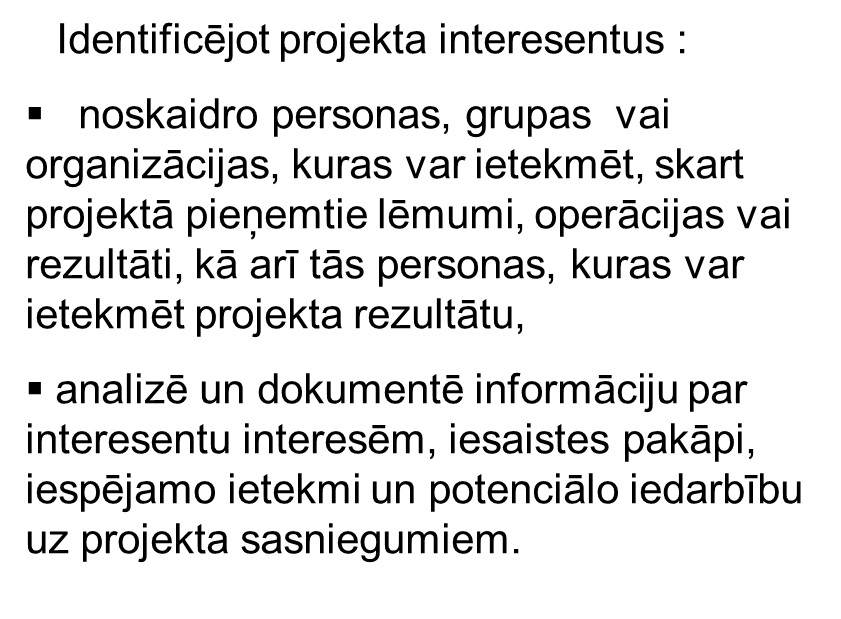 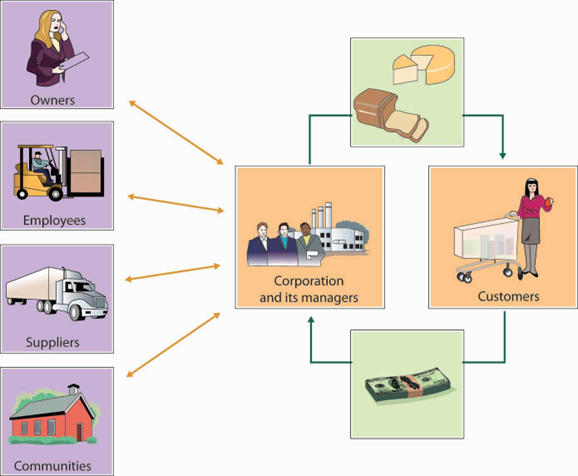 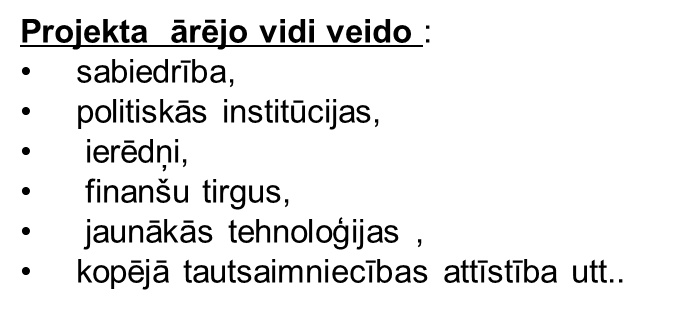 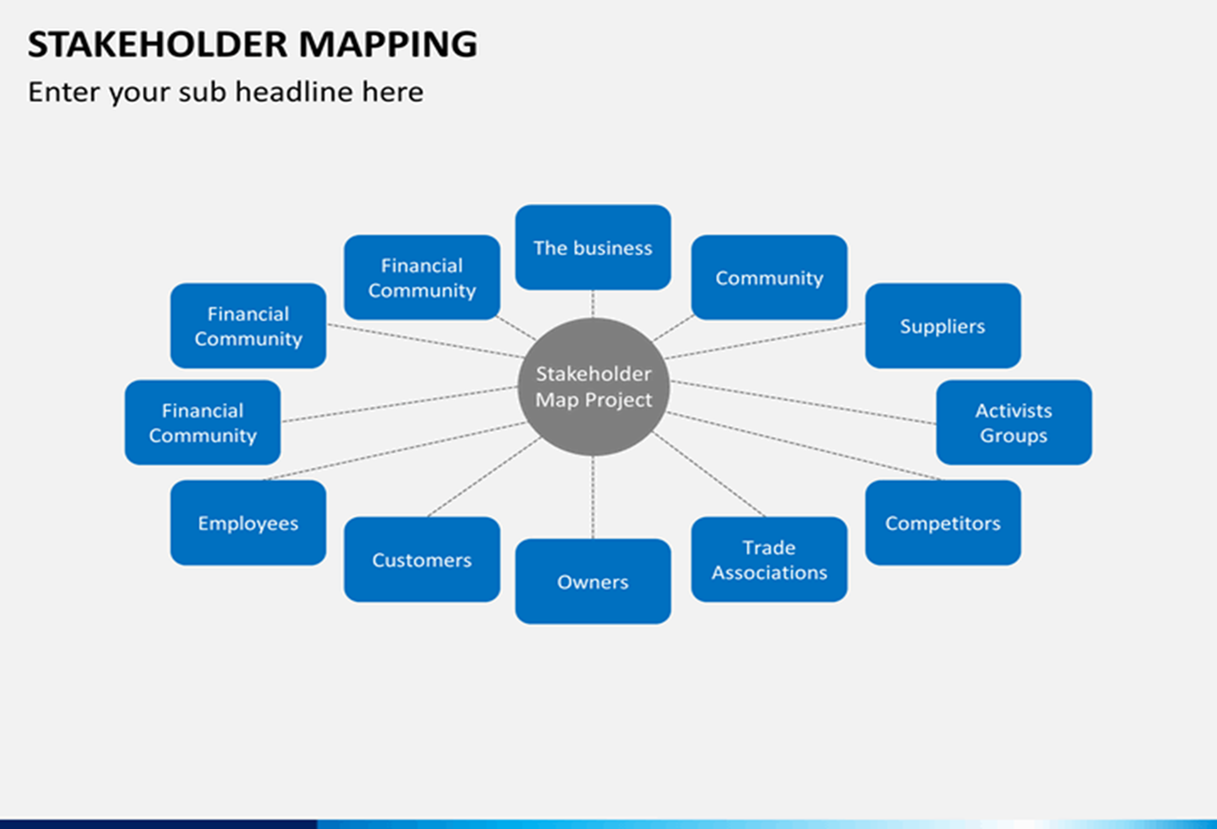 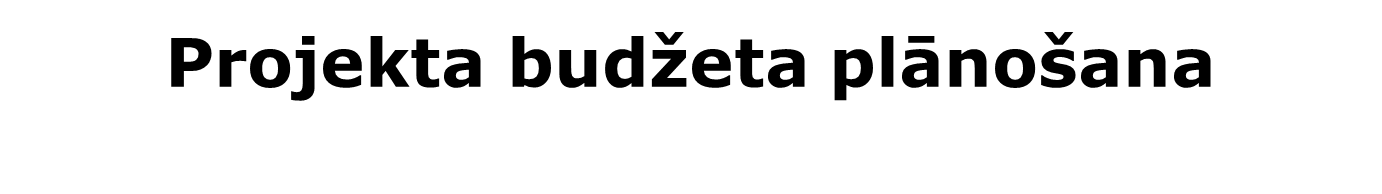 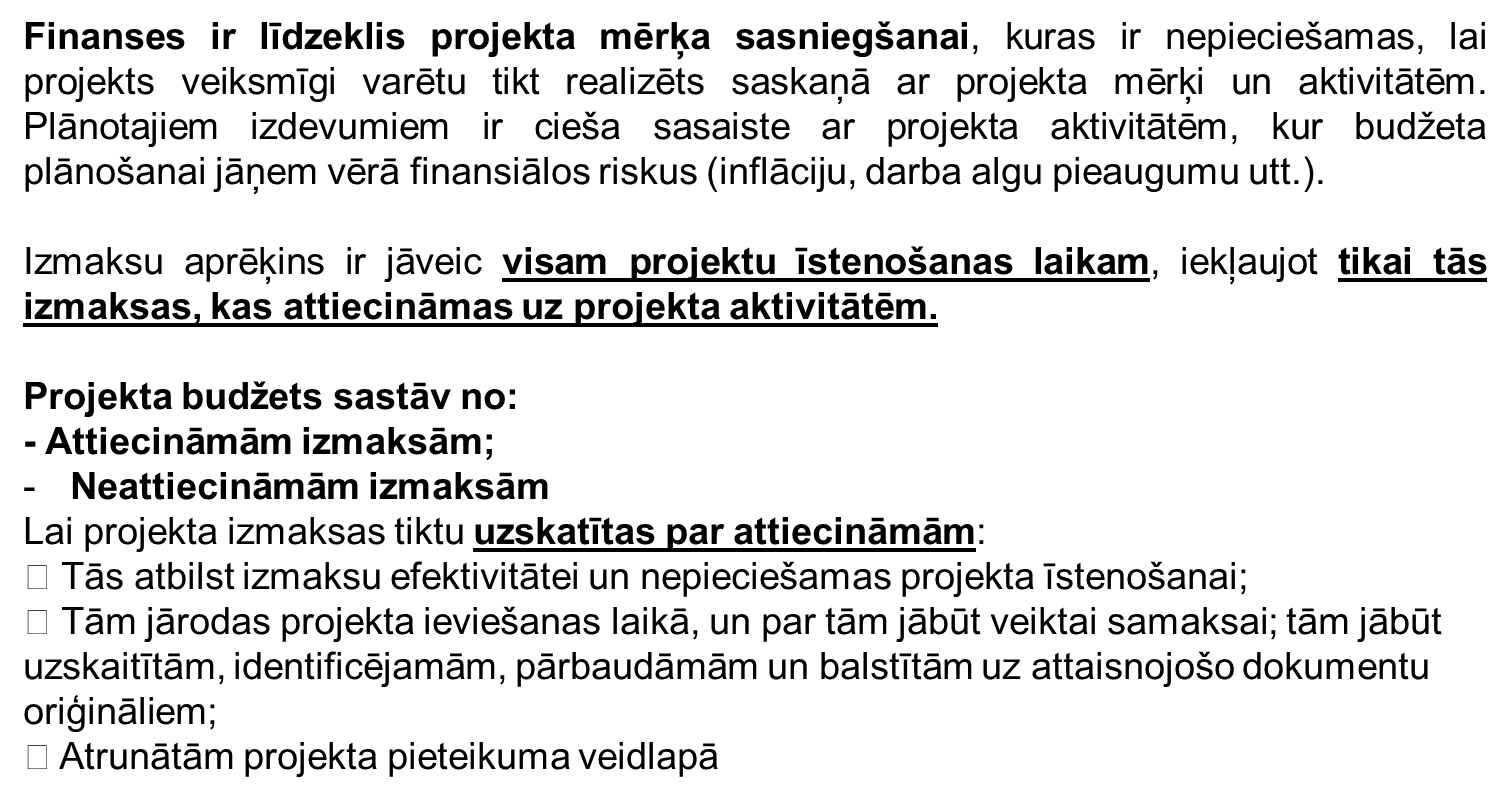 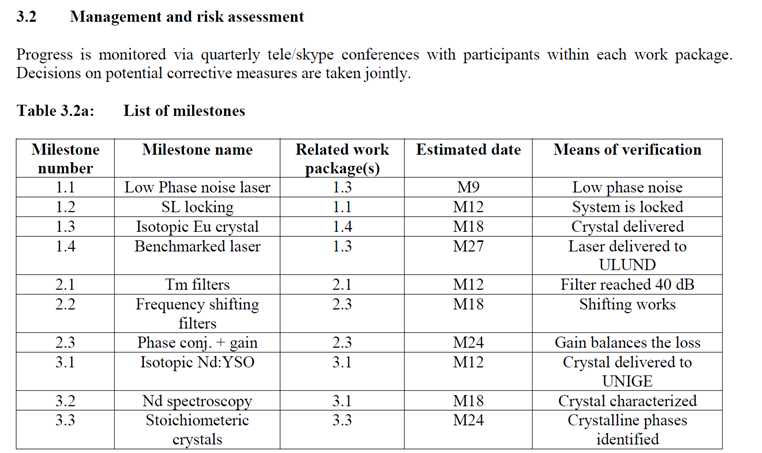 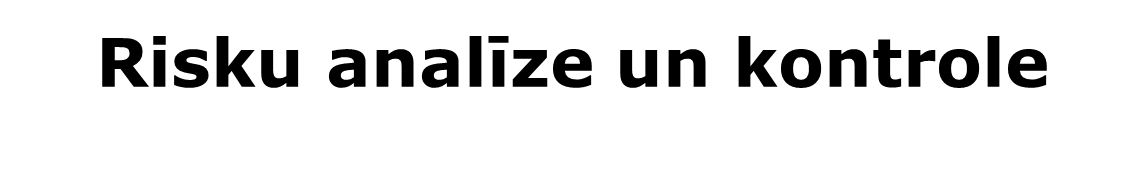 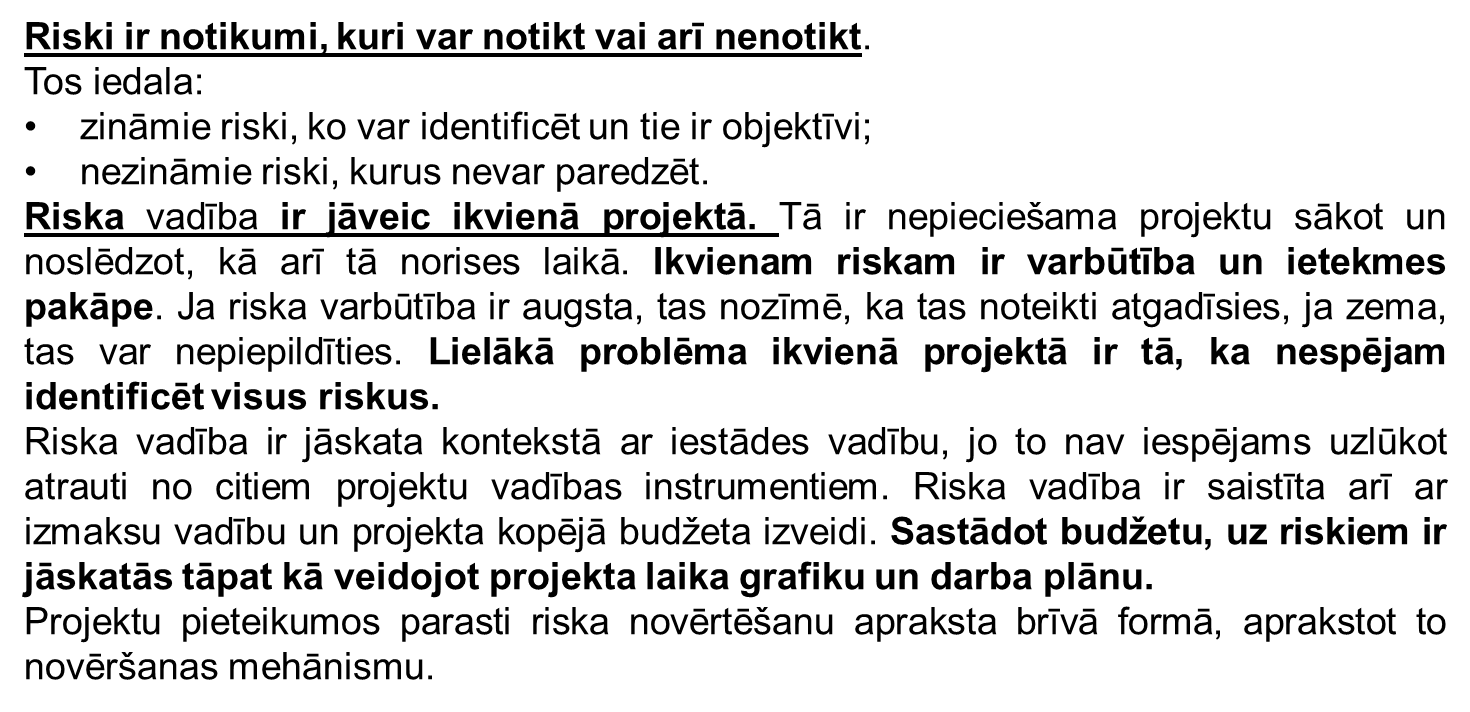 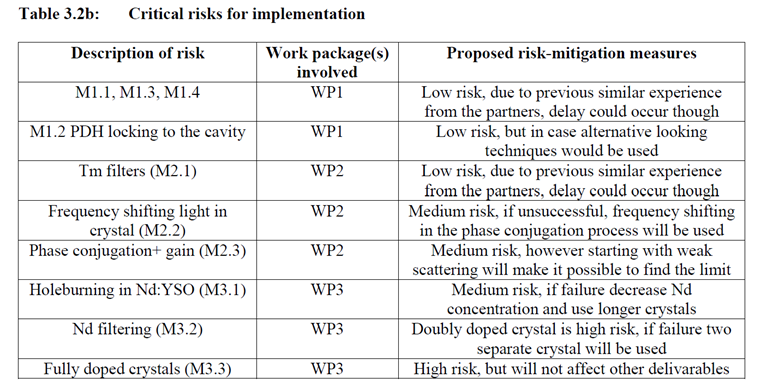 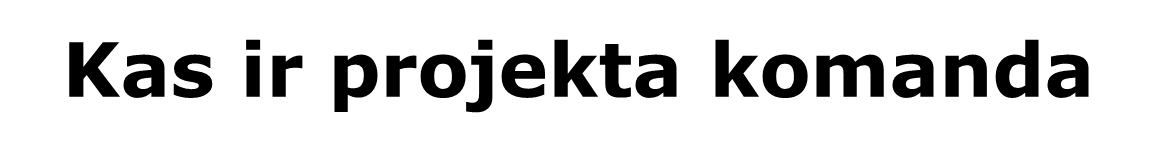 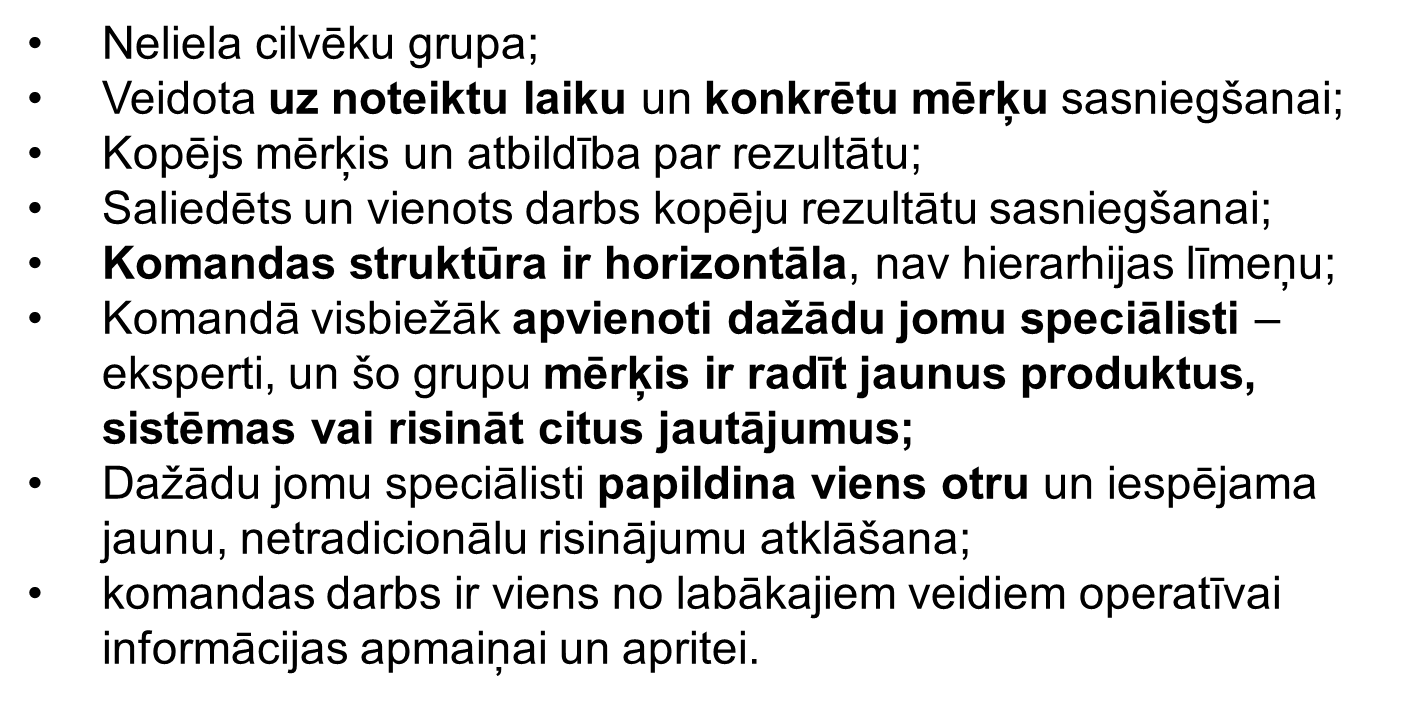 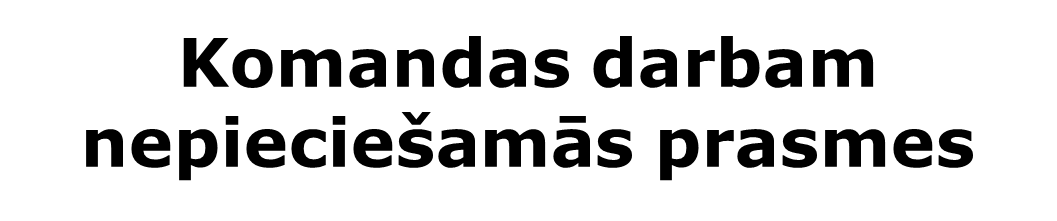 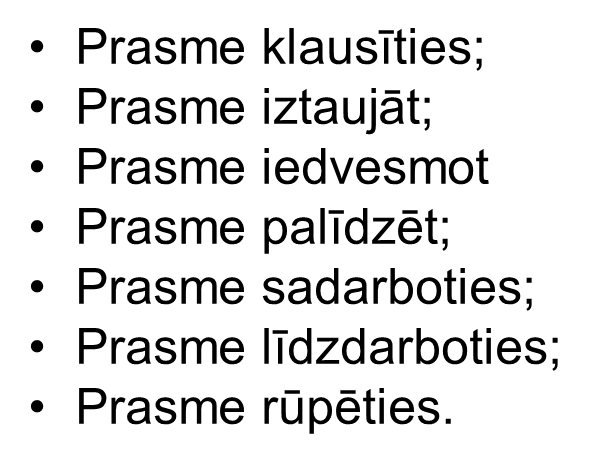 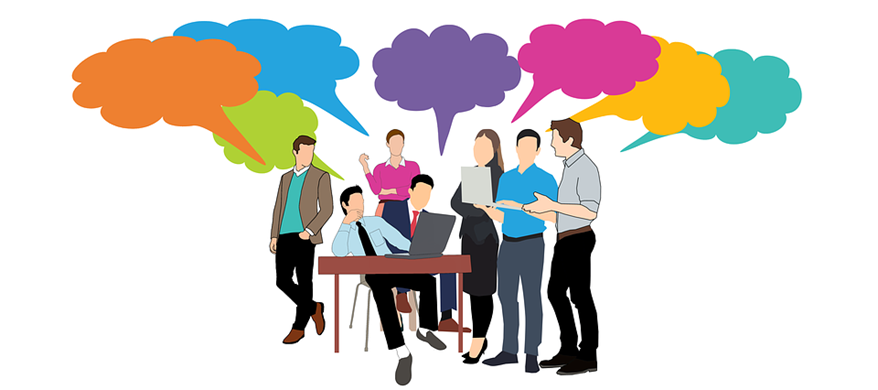 Liels paldies par veltīto uzmanību un veiksmi projektu pieteikumu gatavošanā !
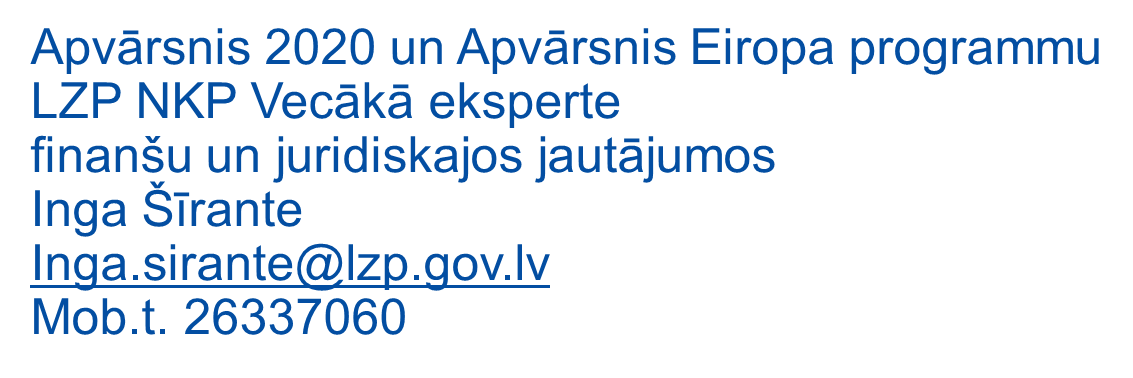 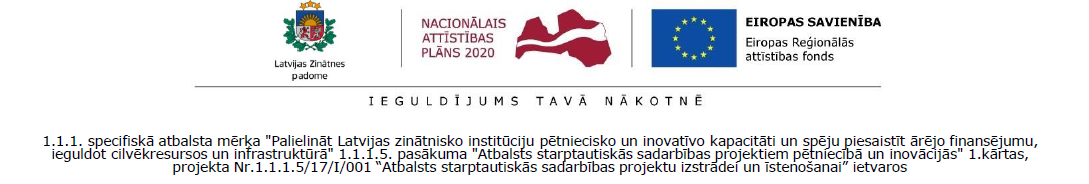